Муниципальное бюджетное дошкольное образовательное учреждение детский сад     «Оленёнок», п.Тазовский
Занятие №3Март Подготовительная к школе  группа«Солнечная капель»
Составитель презентации: 
Емелова Ольга Николаевна, 
музыкальный руководитель
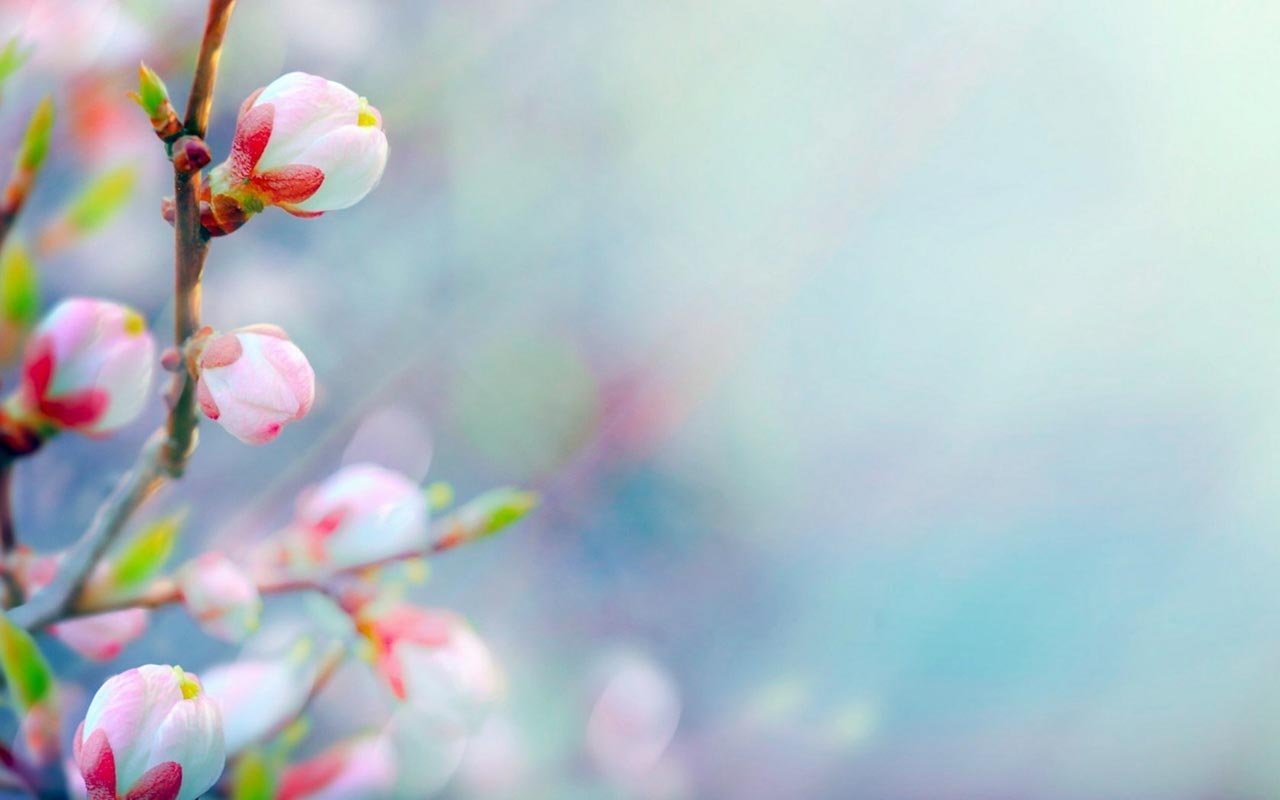 Слушание музыки«Песня жаворонка» муз.П.Чайковский
Предложить детям подвигаться так, как они воспринимают и слышат музыку
Пальчиковая гимнастика
ПениеПеть без надрыва, легко и весело
МузицированиеПроиграть ритмический рисунок на бубнах, колокольчике, треугольнике, маракасах.
Танец-игра «Солнышко лучистое»Выполняем движения по тексту танца-песни
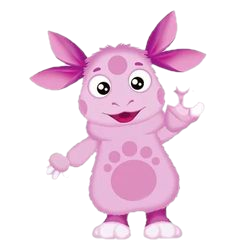 Успехов, юный артист:))))